Eleanor Selfridge-Field
Stanford University
Ear, Mind, or Brain? Reflections on Musical Similarity
2
Music as sound
Timbre

Tempo

Dynamics
2019   Eleanor Selfridge-Field
9/17/2019
3
Human factors in assessments of similarity
Artistic interpretations in performance
Cognitive weights of feature-based comparisons
Perceptual factors in the experience of “similarity”
Cultural conditions
2022 Eleanor Selfridge-Field (Montréal)
26 April 2018
What is music?
4
Cognitive aspects of musical similarity
Performance worm
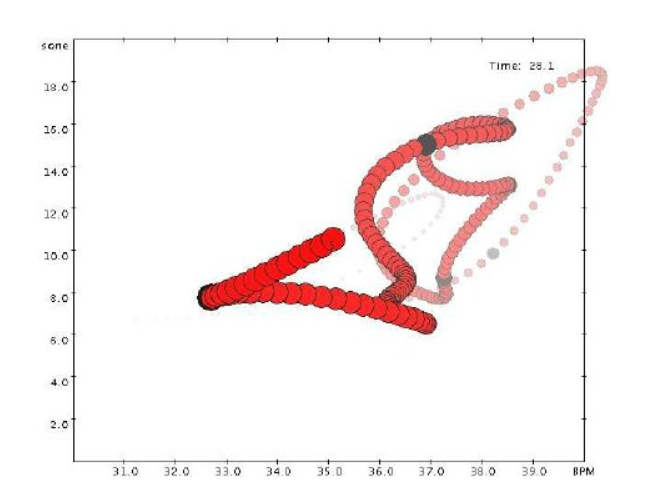 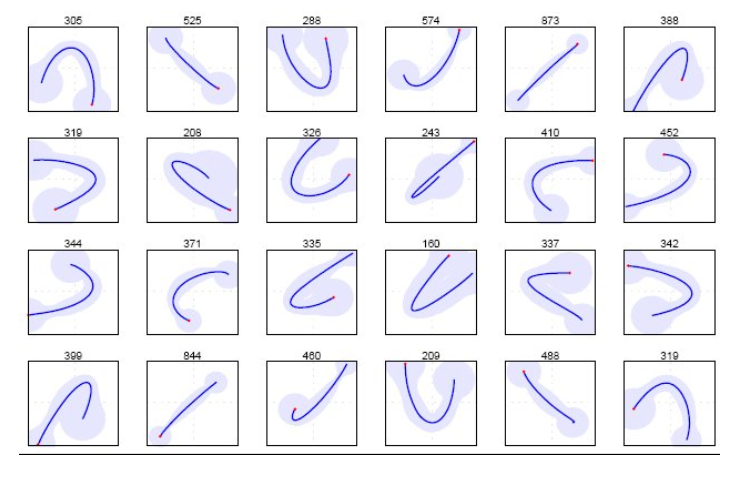 2019   Eleanor Selfridge-Field
Beat-level tempo changes
9/17/2019
Simon Dixon, Werner Goebel, Gerhard Widmer: Performance worms
5
Differences issue from several domains
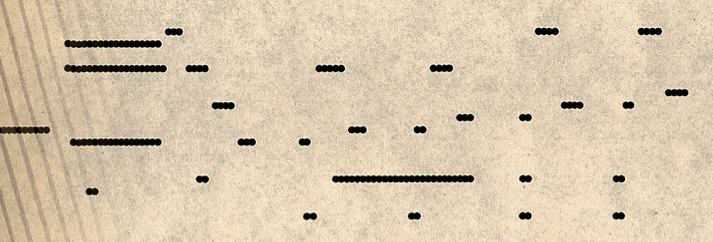 Music as sound
2019   Eleanor Selfridge-Field
From SUPRA (Stanford U. Piano Roll Archive): supra.stanford.edu
Listening to performance differences (Pianola website)
“Five Foot Two”
Marg. Thomson, 1925
Superphone Label
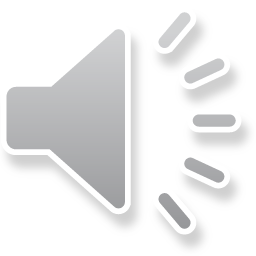 9/17/2019
6
Cognitive aspects of musical similarity
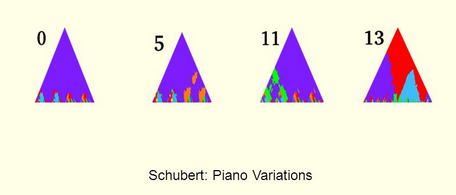 2019   Eleanor Selfridge-Field
9/17/2019
Craig Sapp: Notation-based extrapolation 
of harmonic similarity
7
Social factors, cultural Interpretation
Cultural and social factors in musical similarity
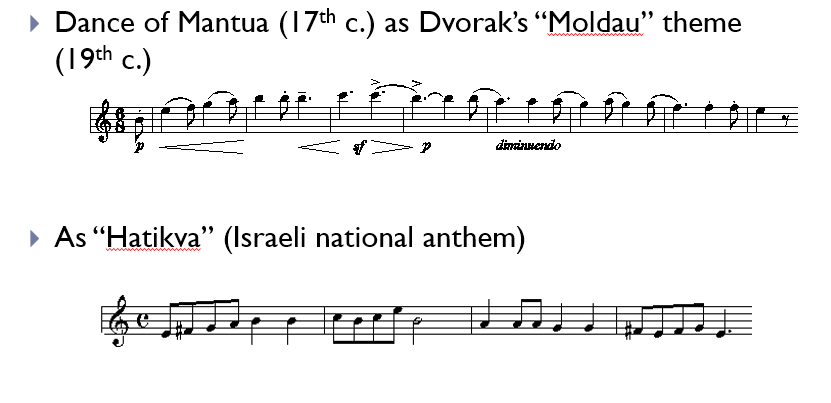 2019   Eleanor Selfridge-Field
9/17/2019
8
Cultural distance
We shall overcome
Morehouse College Glee Club 2009
[arr. Wendell P. Whalum]
O Sanctissima (Latin hymn,
18th century)
2019   Eleanor Selfridge-Field
9/17/2019
https://www.youtube.com/watch?v=Aor6-DkzBJ0
Coro Città di Castelarano, dir. 
Marco Giudorizzi, 2017
https://www.youtube.com/watch?v=SGFcce-NfQ8
9
Perceptual Difference: Melodic elaboration in Mozart
Visual realizations by Stephen Malinowski, Music Animation Machine, after Mozart:
 “Ah vous dirai-je Maman”, K. 265 (YouTube: Musam 2016)
Example 1:
Example 2:
2022 Eleanor Selfridge-Field (Montréal)
26 April 2018
10
We shall overcome
Morehouse College Glee Club 2009
[arr. Wendell P. Whalum]
Cultural dissonance
O Sanctissima (after Beethoven, WoO 157)
2022 Eleanor Selfridge-Field (Montréal)
26 April 2018
https://www.youtube.com/watch?v=Aor6-DkzBJ0
Coro Città di Castelarano, dir. 
Marco Giudorizzi, 2017
Topic 2 of 2Musical similarity in music-copyright infringement
12
Seminal cases
Arnstein vs. Porter (1946)
establishes concept of substantial musical similarity (SMS)
establishes idea of lay listener test

Gaye vs. Williams and Thicke (2013)
Verdict on appeal—March 2018 
Provisionally prohibits similarity of style in protected work

Skidmore vs Zeppelin (2020) “Taurus” vs “Stairway to Heaven”
Dispute concerns only introductory descending sequence
2022 Eleanor Selfridge-Field (Montréal)
26 April 2018
13
Ira Arnstein and the concept of substantial musical similarity
Arnstein vs. Porter (1946)
Long series of cases (1940…) in which Arnstein was the plaintiff.  (He always lost.)

1946 ruling by Jerome Frank established two principles:
Similarity must be “substantial”
Likeness must be determined by “lay listeners”
2022 Eleanor Selfridge-Field (Montréal)
26 April 2018
14
Sardonic view of music copyright
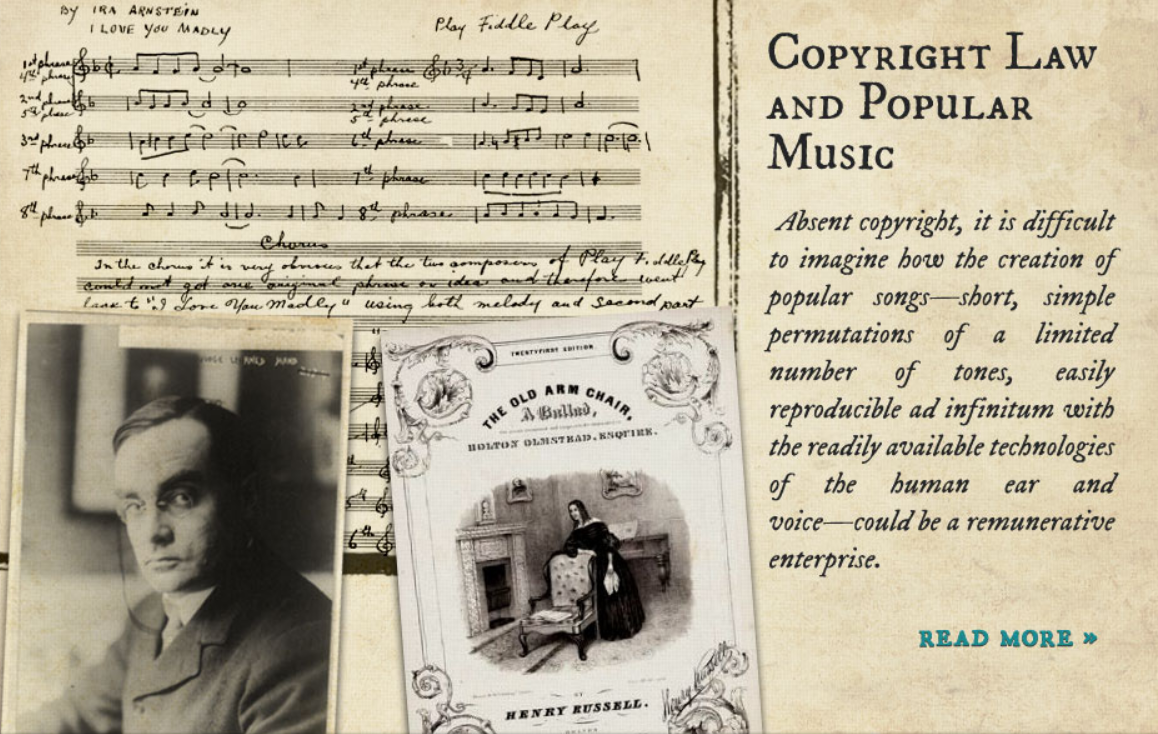 2022 Eleanor Selfridge-Field (Montréal)
26 April 2018
15
Irving Berlin’s opinion of Arnstein
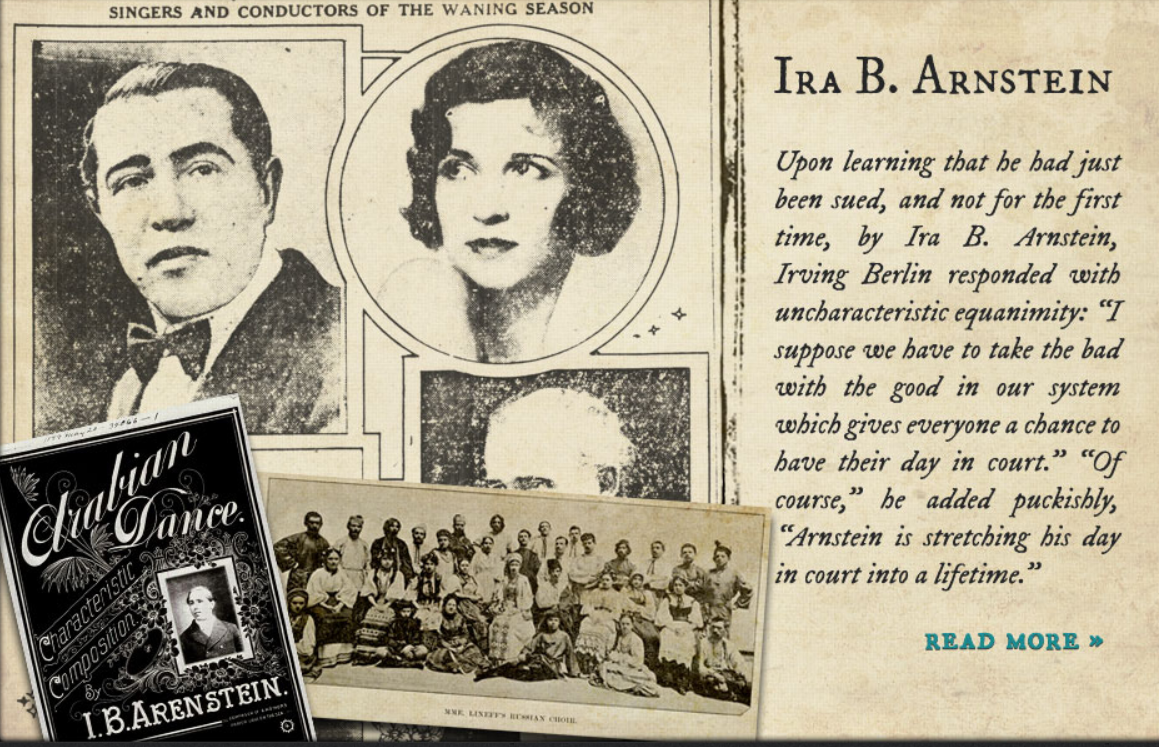 2022 Eleanor Selfridge-Field (Montréal)
26 April 2018
16
Detectives investigate musical similarity
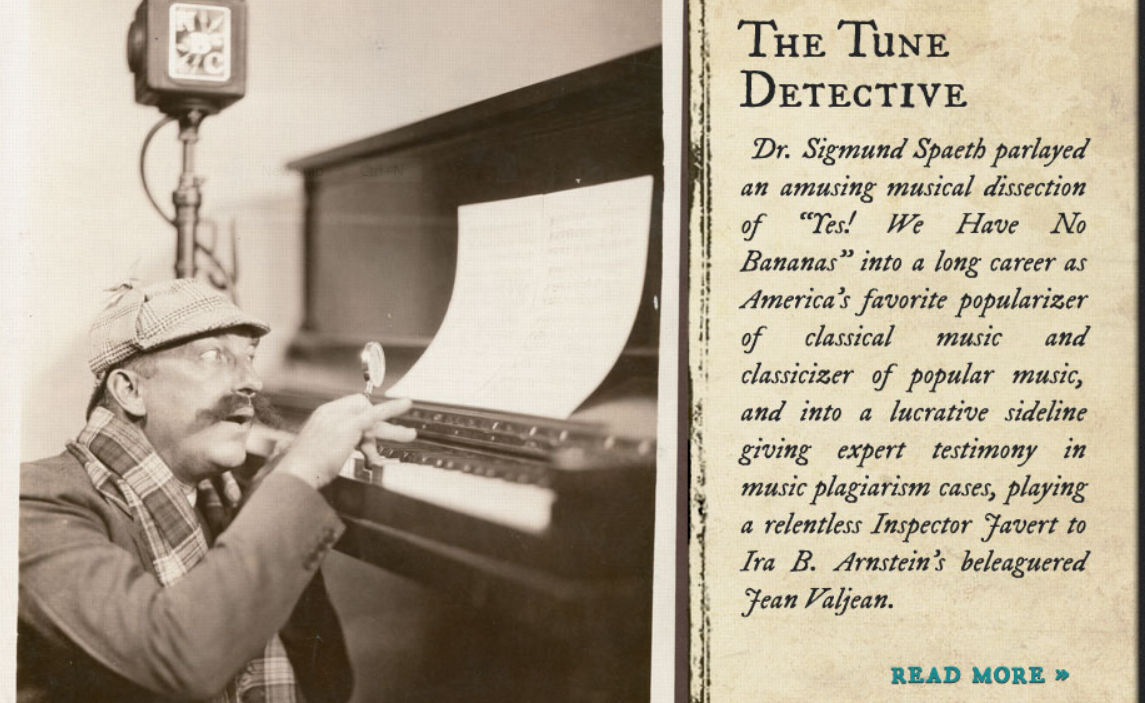 2022 Eleanor Selfridge-Field (Montréal)
26 April 2018
17
Similarity of which features?
2013: Audio/video base
Main parameters
Timbre
Tempo
Dynamics
1946: Notation base
Main parameters
Melody
Harmony 
Rhythm
2022 Eleanor Selfridge-Field (Montréal)
26 April 2018
18
Contractual disagreements
We shall overcome (2015)
Audio-visual synchronization rights: $100,000 [film = The Butler, Lee Daniels, 2013]
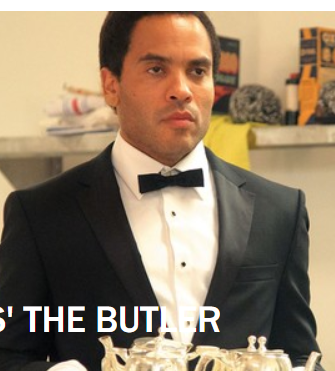 2022 Eleanor Selfridge-Field (Montréal)
26 April 2018
19
Gaye (L) vs Williams, Thicke (R) (2013; appeal, 2015; Gaye prevailed, 2018)
Estate of Marvin Gaye RE: “Got to Give it Up (1976/1977).  This photo: Birmingham, UK 1976
Pharrell Williams and Robin Thicke (2013).
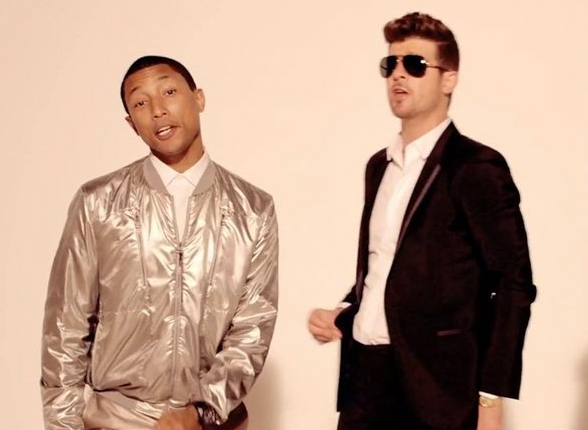 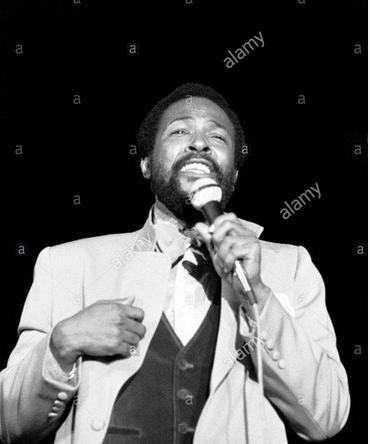 2022 Eleanor Selfridge-Field (Montréal)
26 April 2018
20
Melodic comparison (involves slipping positions)
Timbre
Tempo
Dynamics
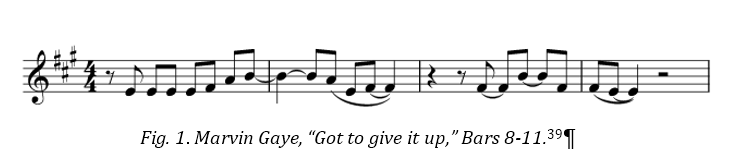 2022 Eleanor Selfridge-Field (Montréal)
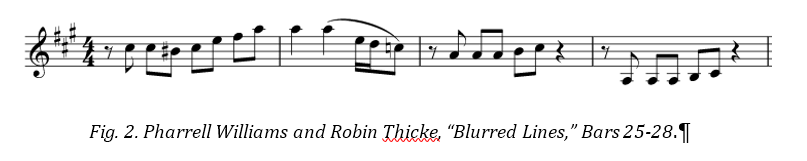 Note position,
Scale degrees
26 April 2018
21
What is a substantial melody?
Timbre
Tempo
Dynamics
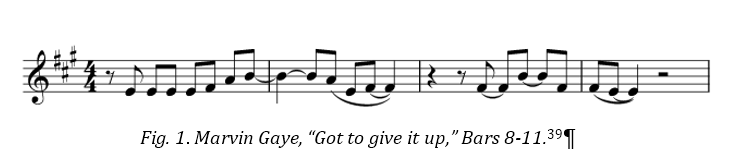 2022 Eleanor Selfridge-Field (Montréal)
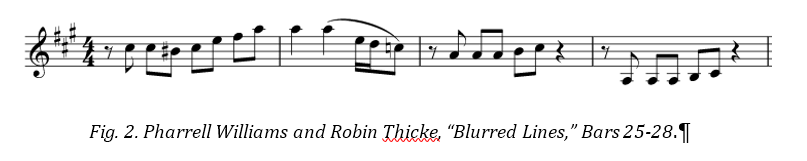 Note position,
Scale degrees
26 April 2018
22
Notated vs. performed music in copyright litigation
2022 Eleanor Selfridge-Field (Montréal)
Sandi Wilbur’s diagram
of rhythmic activity
26 April 2018
23
Gaye estate vs Williams and Thicke; Williams et al vs Gaye estate*
2013 (copyright), 2015 (suit), 2018 (appeal),

Standing judgment:
*Musical style is a protectable element
2022 Eleanor Selfridge-Field (Montréal)
26 April 2018
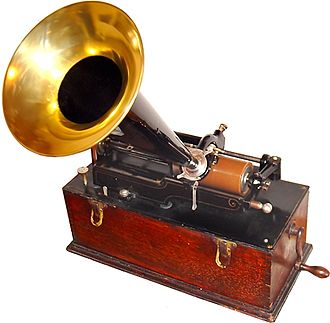 24
Changing music technology as pivot
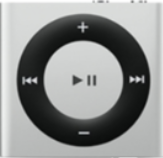 1999    Record sales peak
	2009    Streaming music downloads peak
	2015    Digital downloads = 90% of music sales
1900
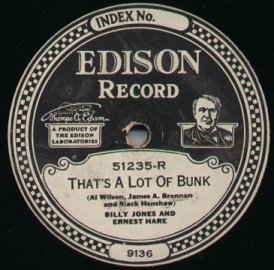 2000
2022 Eleanor Selfridge-Field (Montréal)
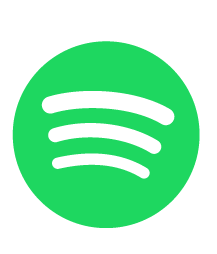 1920
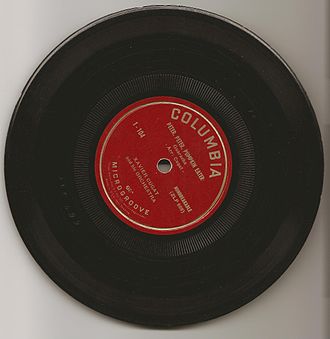 26 April 2018
2018
1950
25
“Notated vs performed music in (US) copyright registrations, 1940-2017
2022 Eleanor Selfridge-Field (Montréal)
26 April 2018
Source: Charles Cronin’s
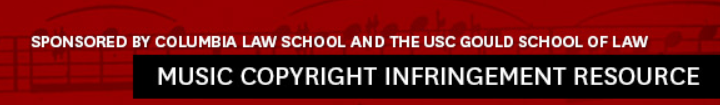 26
Drift in registration media (1940-2017)
2022 Eleanor Selfridge-Field (Montréal)
26 April 2018
27
RIAA revenue by delivery medium (2016)
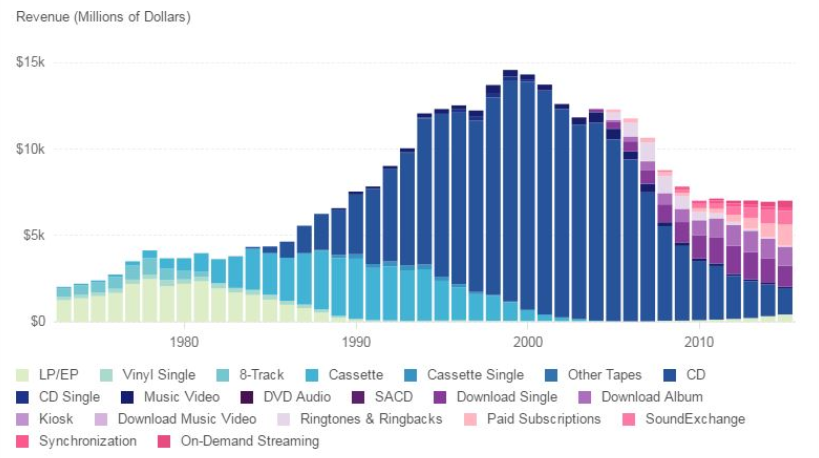 2022 Eleanor Selfridge-Field (Montréal)
26 April 2018
28
Controversial points ( “Blurred Lines”)
Can a musical style be owned by one entity?

Should cases be argued on the basis of  registered copies only?

See E. Selfrdge-Field, “Substantial Musical  Similarity in Sound and Notation”, Colorado Journal of Law and Technology (2018) in HeinOnline (legal aggregation) via Stanford logon
2022 Eleanor Selfridge-Field (Montréal)
26 April 2018
29
Should every “style” be exclusive to its own creator?
Improvisatory pastiche (18th/20th centuries)

Ethan Uslan, 2012
2022 Eleanor Selfridge-Field (Montréal)
(parody)
26 April 2018